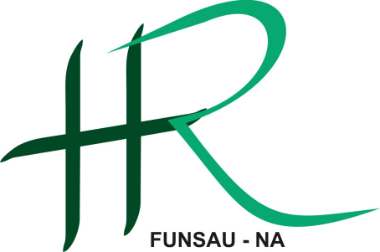 RELATORIO DA OUVIDORIA 2° QUADRIMESTRE FUNSAU-NA2021
ELABORADO POR DIANIELY DELLA VALENTINA
OUVIDORA
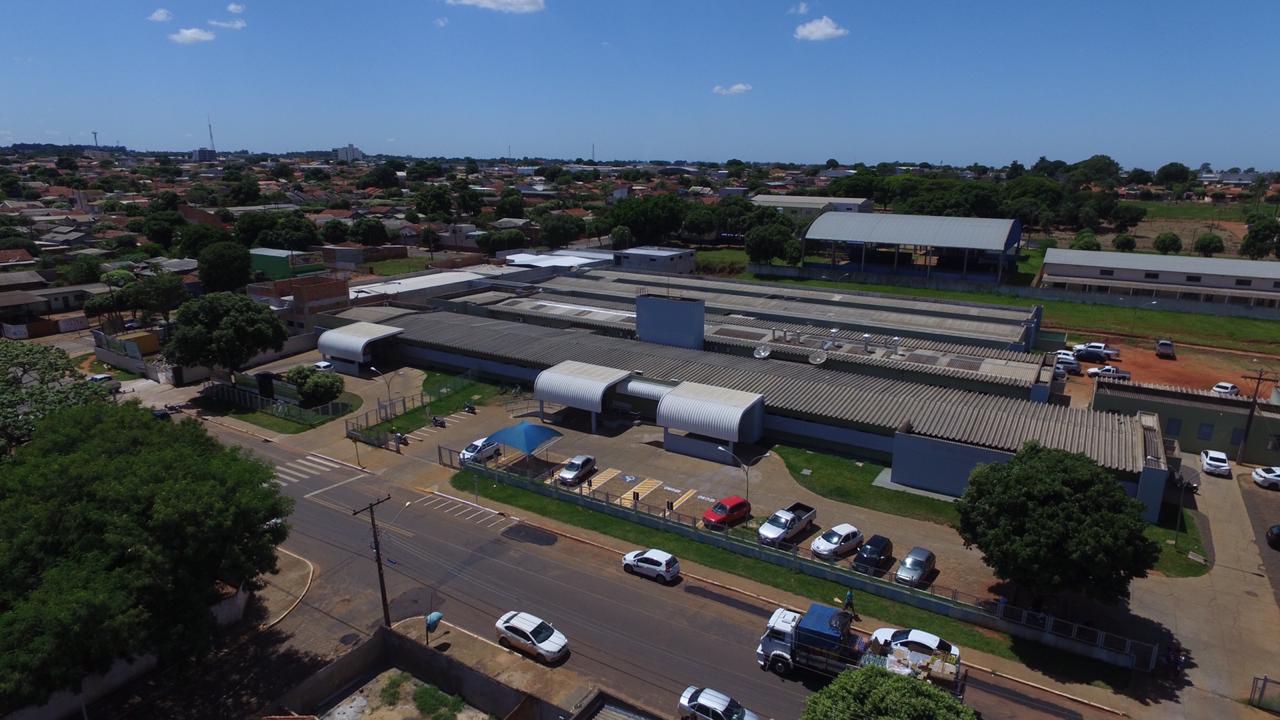 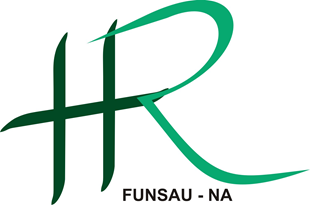 Ouvidoria
A ouvidoria do Hospital Regional tem por objetivo, receber as reclamações/sugestões, analisar e dar um parecer ao usuário e/ou colaborador que realizou a manifestação dentro da nossa Unidade Hospitalar. 
Todas as manifestações pertinentes à Ouvidoria são registradas em um formulário especifico de cada setor e desta forma recolhido nos primeiros dias do mês, onde é realizada a contagem e apresentada em tabela.
Reclamações relatadas por escrito são lidas e encaminhadas por meio de comunicado interno, para os responsáveis dos setores, que tem um prazo de no máximo 03 (três) dias para apresentarem uma resolução. Posteriormente é repassado para o usuário as medidas tomadas, desta forma dando devolução às reclamações.
Reclamações relatadas por escrito que necessitam de parecer Administrativo, são repassados diretamente para a direção que analisa e posteriormente são direcionadas para o setor Jurídico do hospital para adotar as medidas cabíveis.
Acerca dos elogios é apresentado no mural do refeitório no intuito de divulgação.
GRÁFICO REPRESENTATIVOUSUÁRIOS E FUNCIONÁRIOS QUE SE MANIFESTARAM NAS URNAS 2º QUADRIMESTRE
Valores totais: 91 manifestações recebidas

Internações: 24 manifestações recebidas
Pronto-Socorro: 32 manifestações recebidas
Colaboradores: 35 manifestações recebidas
ATENDIMENTO GERALRECEPÇÃO E SERVIÇO DE SEGURANÇA
ÓTIMO:  18 manifestações recebidas   
BOM: 09 manifestações recebidas
REGULAR: 04 manifestações recebidas	
RUIM: 01 manifestações recebidas

NÃO AVALIARAM: 14
AVALIAÇÃO DO ATENDIMENTOCLASSIFICAÇÃO DE RISCO, EQUIPE MÉDICA E EQUIPE DE ENFERMAGEM
ÓTIMO: 39 manifestações recebidas
BOM: 12 manifestações recebidas
REGULAR: 01 manifestação recebida
RUIM: 05 manifestações recebidas

NÃO AVALIARAM: 18
AVALIAÇÃO DE ATENDIMENTO DE SERVIÇOS COMPLEMENTARESRAIO X, ORTOPEDIA , ULTRASSON E LABORATORIO.
ÓTIMO: 20 manifestações recebidas
BOM: 15 Manifestação recebida
REGULAR: 0 manifestações recebidas
RUIM: 04 manifestações recebidas

NÃO AVALIARAM: 61
AVALIAÇÃO DE QUALIDADE DAS INSTALAÇÕESORGANIZAÇÃO, HIGIENIZAÇÃO X LIMPEZA E ACOMODAÇÃO OFERECIDA
ÓTIMO: 30 manifestações recebidas
BOM:  11 manifestações recebidas
REGULAR: 06 manifestações recebidas
RUIM: 04 manifestações recebidas

NÃO AVALIARAM: 24
QUALIDADE DAS INSTALAÇÕES E DO ATENDIMENTO GERAL  RECEPÇÃO, ALIMENTAÇÃO, ATENDIMENTO DA COPEIRA, INSTALAÇÕES, LIMPEZA E HORARIO DE VISITA.
ÓTIMO: 113 manifestações recebidas
BOM: 38 manifestações recebidas
REGULAR: 10 manifestações recebidas
RUIM: 06 manifestações recebidas

NÃO AVALIARAM: 19
AVALIAÇÃO DE QUALIDADE NO ATENDIMENTO DA EQUIPE DE ATENÇÃO À SAÚDEEQUIPE DE ENFERMAGEM,EQUIPE MÉDICA, FISIOTERAPIA, ASSISTENTE SOCIAL E NUTRICIONISTA
ÓTIMO: 93 manifestações recebidas
BOM: 26 manifestações recebidas
REGULAR: 08 manifestações recebidas
RUIM: 02 manifestações recebidas

NÃO AVALIARAM: 26
PERFIL DOS MANISFESTANTES
TOTAL DE AVALIAÇÕES: 91
Usuário: 18
Familiares: 20
Outros: 04
Não avaliaram: 14
Colaboradores: 35
CONCLUSÃO
O Hospital Regional tem por objetivo atender toda a população com humanização, respeito e dedicação, sabendo que a melhoria é necessária. Desta forma, buscamos a cada dia nos envolver com as equipes para o desenvolvimento no contexto de motivação e comprometimento com a profissão e usuário.
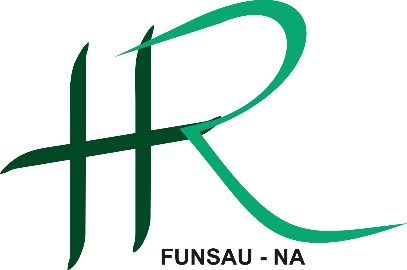